Divji otroci
Primeri izoliranih (nesocializiranih) otrok
Kaj je divji otrok?
Ponavadi gre za otroke, ki so odraščali skorajda brez stika z drugimi ljudmi, včasih pa so celo živeli z živalmi.
Zakaj so stiki z ljudmi za otroke tako pomembni?
V zgodnji dobi otroštva, dobi primarne socializacije, ljudje razvijemo človeške načine vedenja in lastnosti.
Skrajna izolacija vodi v zaostanek – sploh v učenju jezika in osvajanju družbenih veščin.
Pomen čustev
Za razvoj človeka in njegove osebnosti je pomembno tudi izkazovanje pozornosti s strani odraslih.
Temelj socialnega učenja so čustva v odnosu otrok – skrbnik.
Torej:
Razvoj človeka kot socialnega bitja je odvisen od zgodnjega oblikovanja vezi z vsaj enim drugim človekom
Znani primeri divjih otrok:
Oxana Malaya
Ukrajina
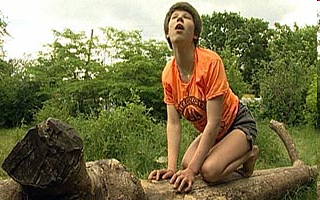 Victor
Francija
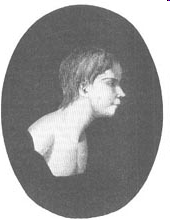 Traian Căldărar
Romunija
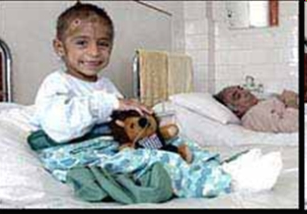 Ivan Mishukov
Rusija
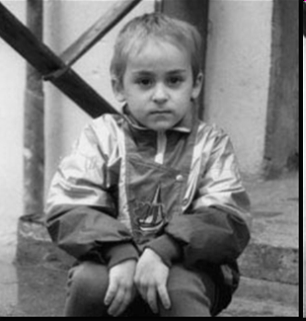 Axel Rivas
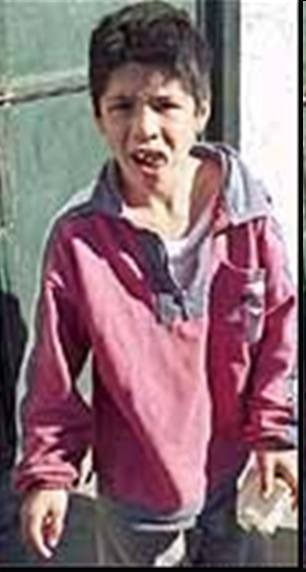 Čile
Amala in Kamala
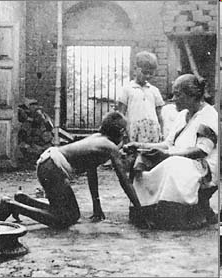 Indiija
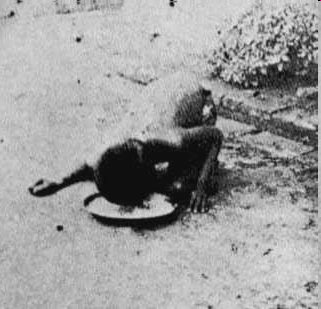 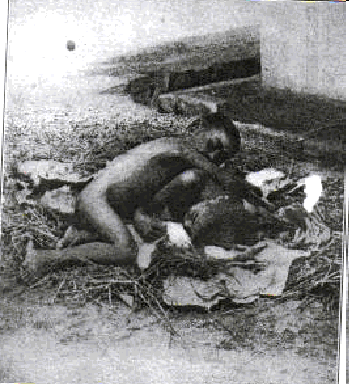 Dekle iz Kambodže
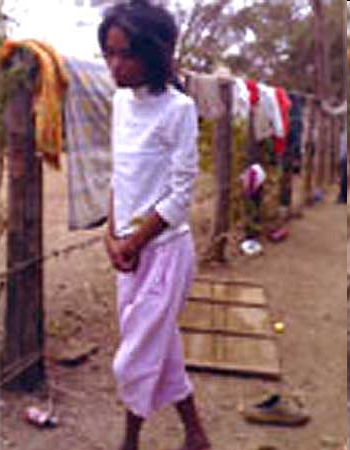 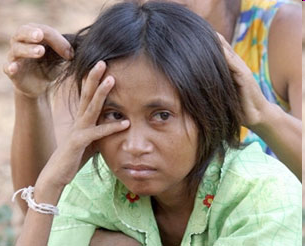 Lyokha
Rusija
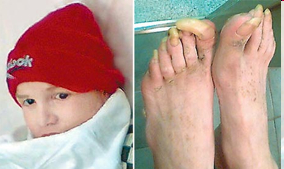